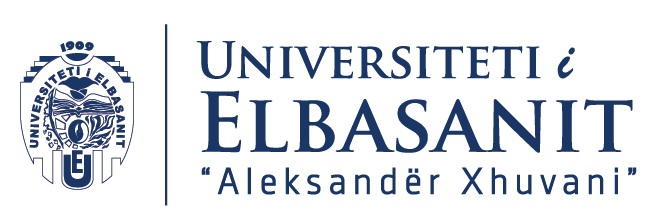 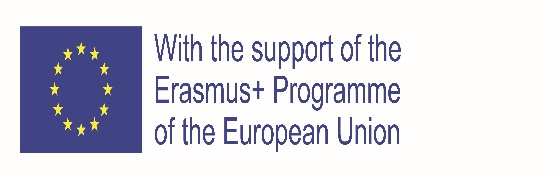 Kuadri institucional 

Parlamenti Europian
Keshilli Europian 
Keshilli 
Komisioni
Institucionet e kontrollit (Gjykata e Drejtesise; Gjykata e Llogarive; Mediatori)
Elbasan
“Aleksandër Xhuvani” University, Elbasan, Street “Ismail Zyma” 3001, tel :+355 54 252 593, Elbasan Albania, www.uniel.edu.al
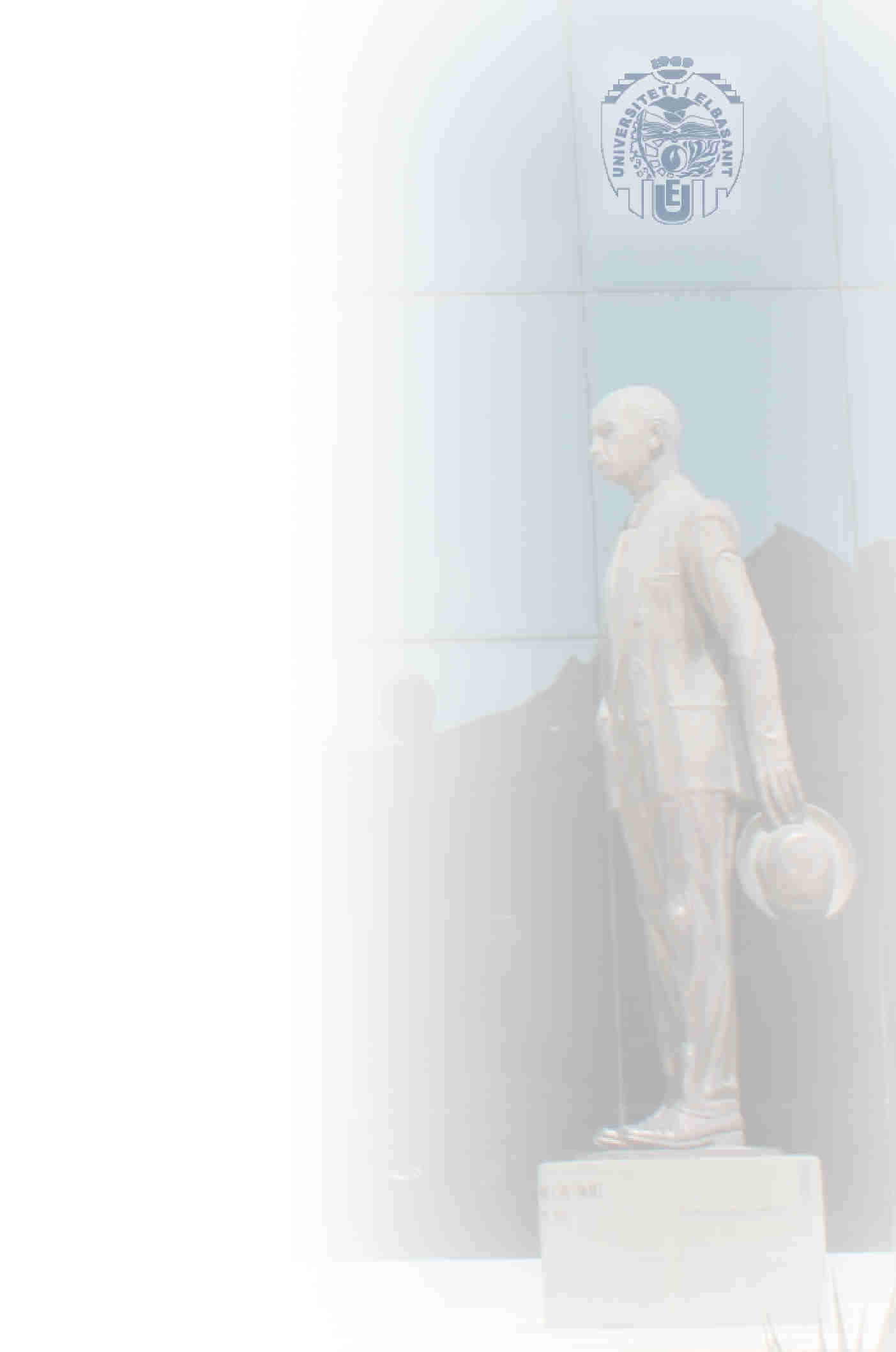 Parlamenti Europian
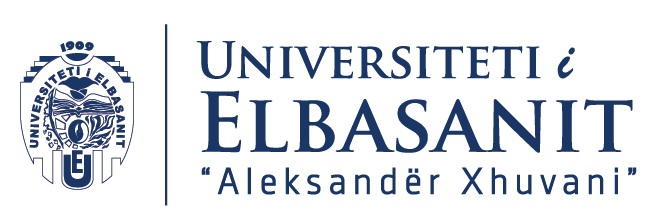 Asamble per te perfaqesuar popujt dhe Shtetet antare
Kontrolli mbi institucionet e BE 
Perfaqeson sot qytetaret europiane mbas T. Lisbones 
Zgjedhje parlamentare ne gjithe BE
Problem perfaqesimi i popujve te vegjel me perfaq perjestimor 
Zgjedhjet ne Shtetet antare ne system proporcional 
Statusi i parlamentarit 
Ndalimi i mandatit te detyrueshem 
Pavaresia
Privilegjet dhe imuniteti 
Struktura 
Kryetari 
Byroja 
Organet drejtuese
Komisionet 
Grupimet politike 
Kompetencat 
Pjesemarrje ne kompetencen legjislative 
Pjesemmarje ne kompetencen buxhetore 
Pjesemarrje ne lidhjen e marreveshjeve nderkombetare – jo te asociimit 
Pjesemarrje ne emerimin e antareve te institucioneve (Kom, Gjyk. Llogarive, GjD, )
Kompetenca kontrolli ndaj Komisionit
2
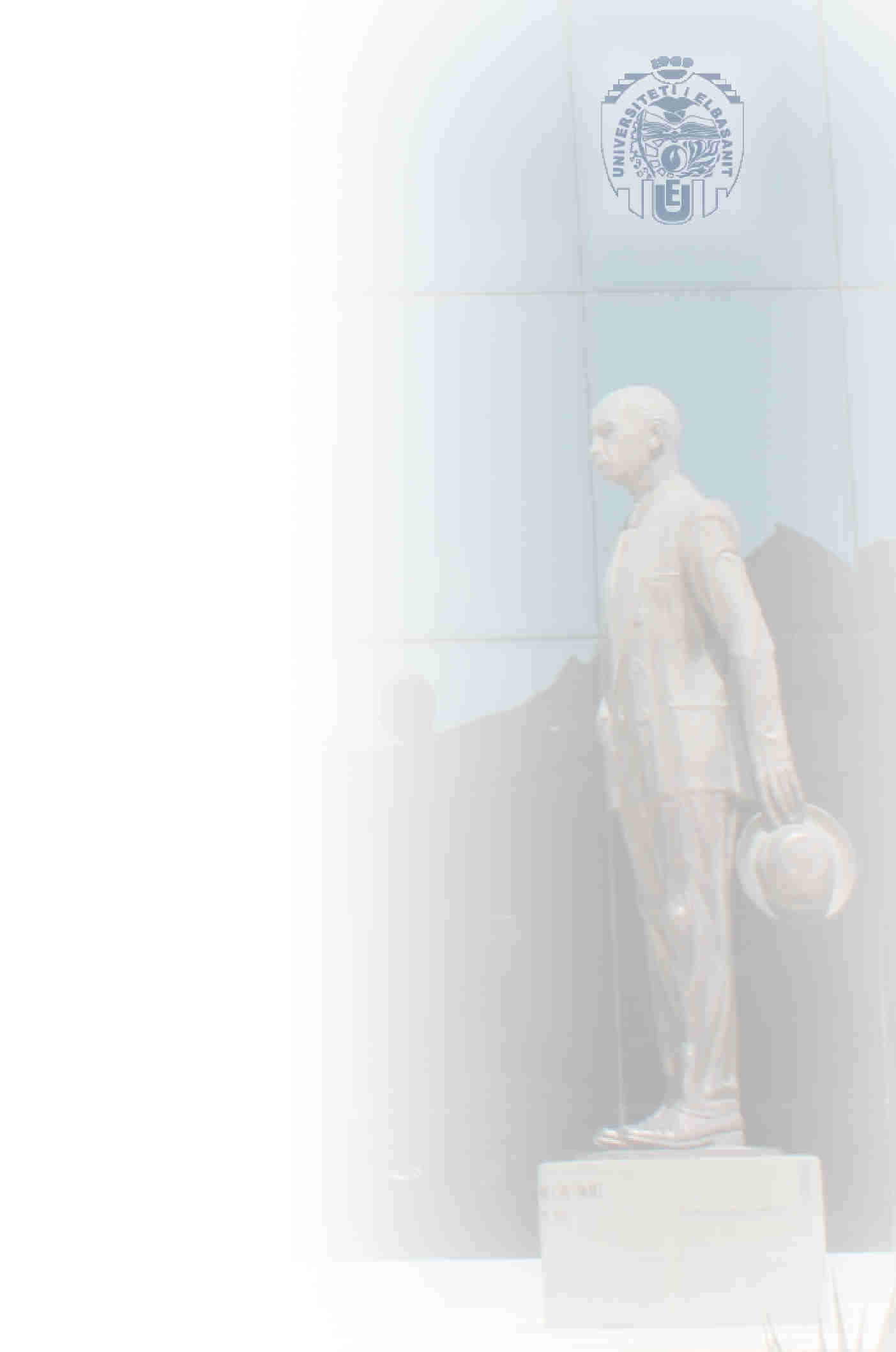 Keshilli i Bashkimit Europian
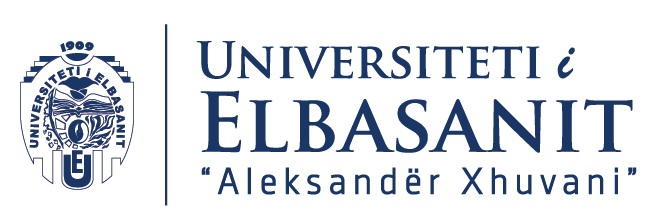 Njihet dhe si Keshilli i ministrave europian 
Mblidhen perfaqesuesit e shteteve antare
Antaret
Perfaqesues te cdo shteti antar 
Karakteri politik i Keshillit 
Keshilli mblidhet ne perberje te ndryshme ne baze te ceshtjeve qe diskutohen 
Ministrat e qeverive pergjegjese perkatese per cdo fushe 
Keshilli “Ceshtje te pergjithshme”
Rregullore e brendshme e funksionimit 
Kryesia e Keshillit 
Ushtrimi me rradhe i kryesise 
Komiteti i Perfaqesuesve te Perhershem (COREPER)
Sekretariati i Pergjithshem 
Kompetencat 
Kompetanca vendimmarrese
Me vete
Te perbashketa 
Bashkerendim i politikave te vendeve antare
Votimi
Kuorum i nevojshem 
Njihet e drejta e votes me delegim vetem te nje shtet antar 
Votimi me shumice (rregulli), me shumice te cilesuar ose me unanimitet
3
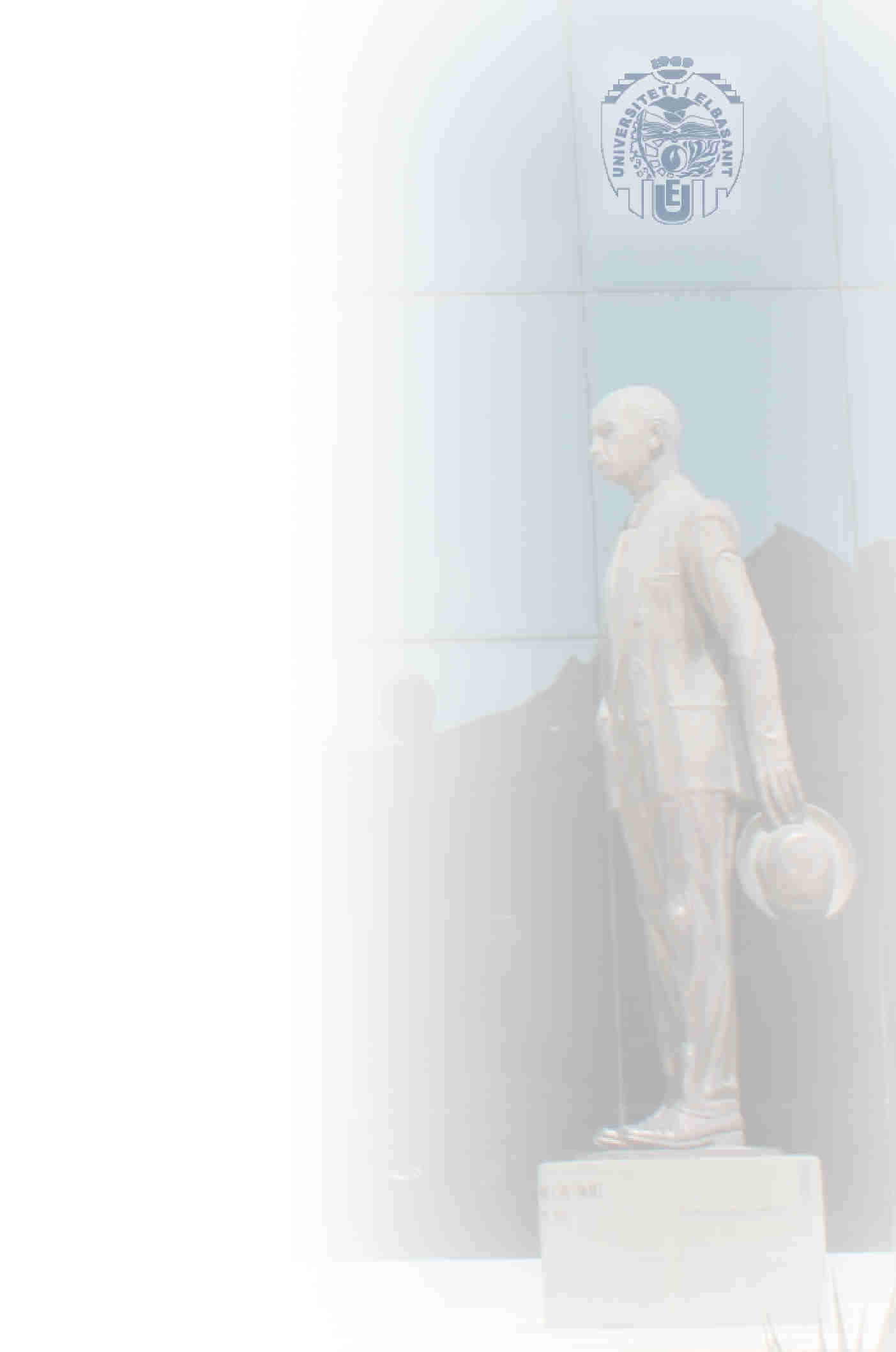 Komisioni
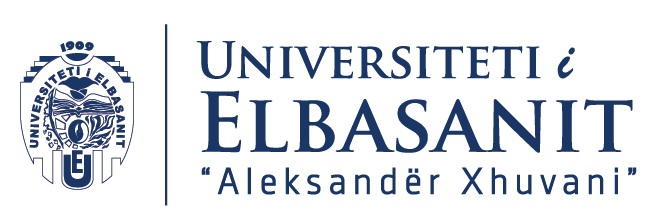 Statusi caktohet nga nenet 17 dhe 18 TBE dhe 244-250 TFBE
Zgjedhja e Komisionit 
Duhet te mbahen parasysh rezultati i zgjedhjeve parlamentare europiane 
Me propozim te keshillit zgjidhet nga Parlamenti 
Zgjidhen dhe komisioneret dhe propozohen nga Shtetet antare 
Mandat 5 vjecar 
Perberja 
Nga nje perfaqesues per cdo shtet antar 
Pavaresi e antareve
Parimi i kolegjialitetit ne miratimin e vendimeve 
Pergjegjesia e Komisionit ndaj Parlamentit eshte kolektive 
Mundet te kerkohet dhe doreheqja e vetem nje komisioneri 
Funksionet 
Neni 17 TBE 
Promovon interesin e pergjithshem te BE 
Kujdeset per zbatimin e se drejtes se BE ne kontrollin e GjD 
Ekzekuton buxhetin 
Administron programet 
Perfaqeson BE 	
Kompetenca per iniciativen 
Gati competence ekskluzive
Kompetenca per ekzekutim 
Kompetenca per mbikeqyrje – sanksione ne rast mospermbushje detyrimesh shtetet antare
4
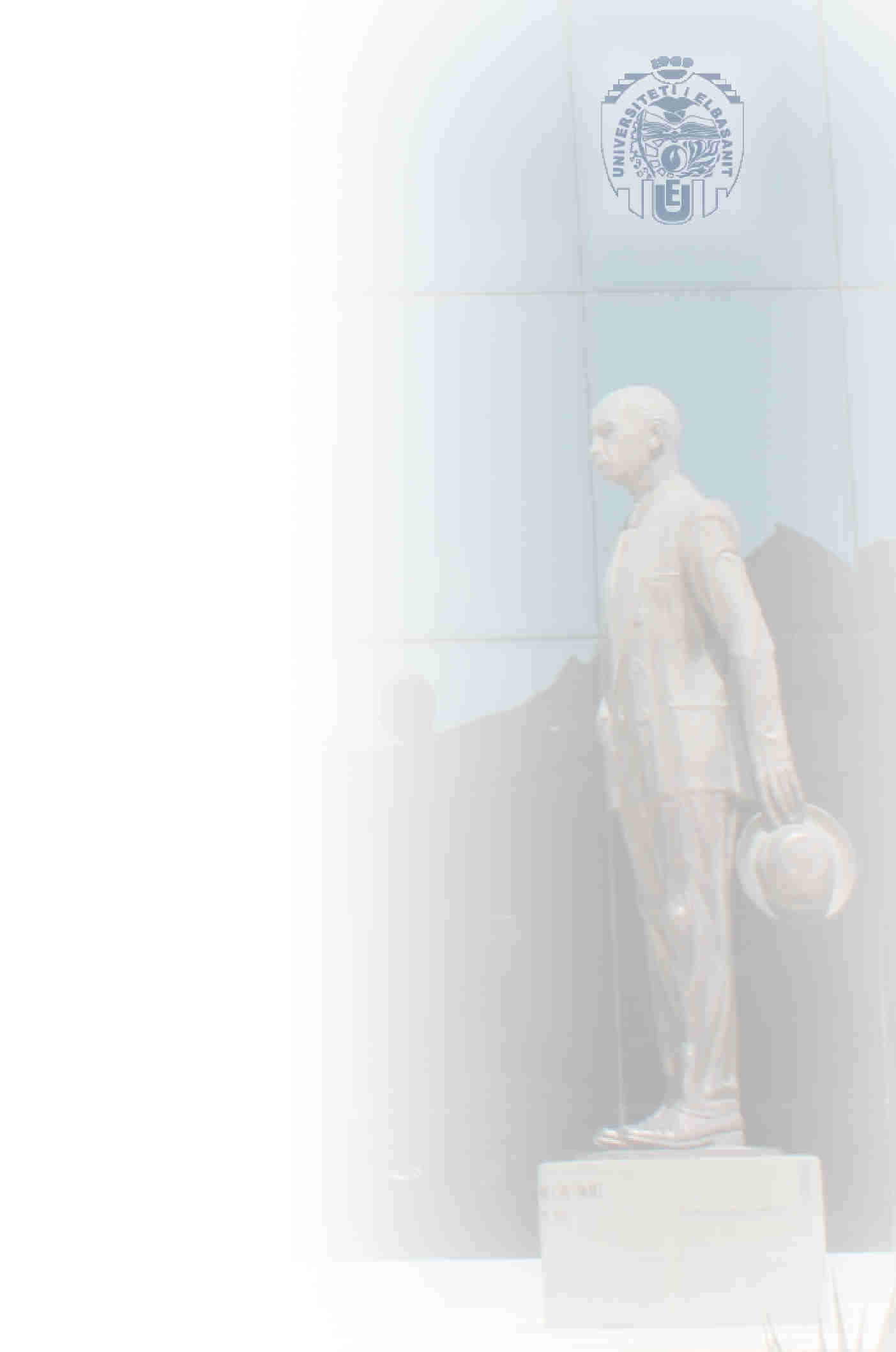 Gjykata e Drejtesise
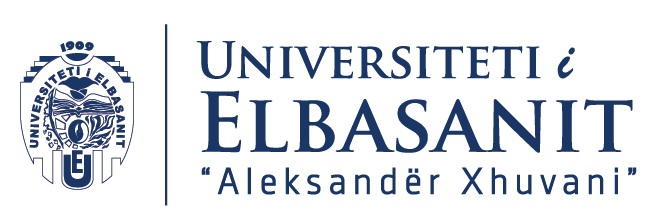 Statusi caktohet nga nenet 19 TBE
Siguron respektimin e se drejtes ne interpretimin dhe zbatimin e Traktateve 
Ne kooperim me Gjykatat e Shteteve antare 
Perberja 
1 gjyqtar per shtet antar 
8 avokate te pergjithshem 
Emerohen me propozim te shteteve antare 
Opinion per kandidaturen nga nje komision i posatcem prej 7 antaresh
Emerohen per 6 vite 
Garanci nga antaret per pavaresine e tyre 
Funksionimi 
Ne baze te Traktateve, statutit dhe rregullores procedural 
Kryetari i GjD 
Gjykata e Shkalles se Pare

Organe te Tjera 
Mediatori – jo status institucioni por per te pritur ankesat e qytetareve ne lidhje me inst BE 
Gjykata e Llogarive
5
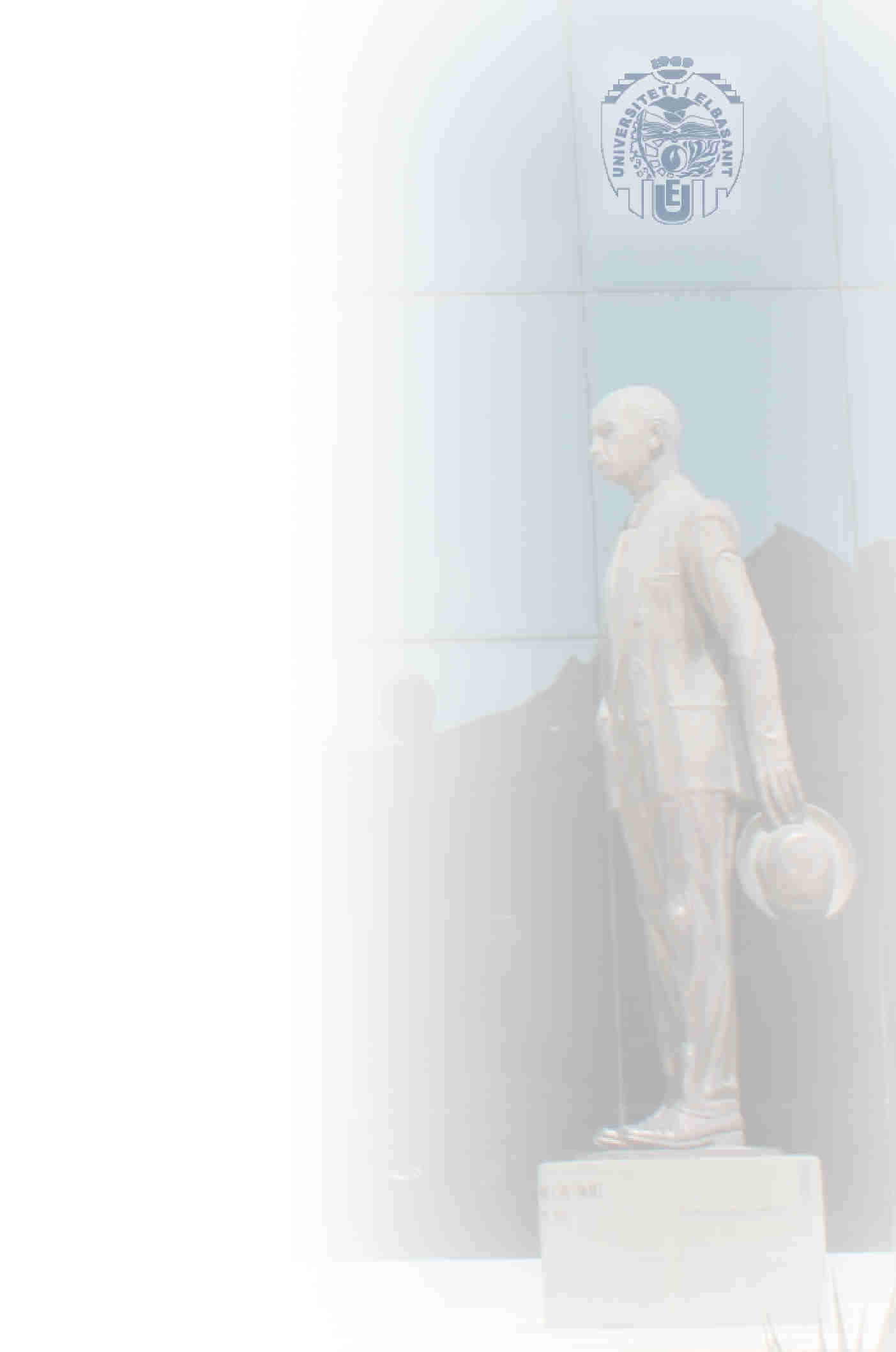 Leksioni ne tekst dhe Leksioni i ardhshem
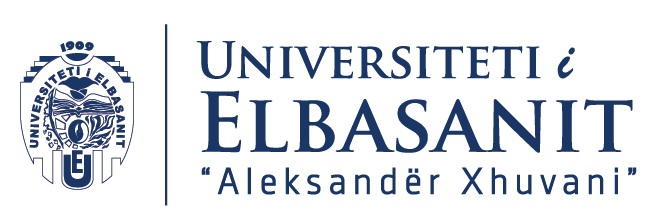 Leksioni aktual (I)
Kuadri institucional I BE 
Materiali: 
Leksioni i ardhshem 
Rendi juridik I BE

Detyra per javen tjeter
Lexoni, analizoni dhe komentoni vendimet e GjD te cituara ne kete leksion
6
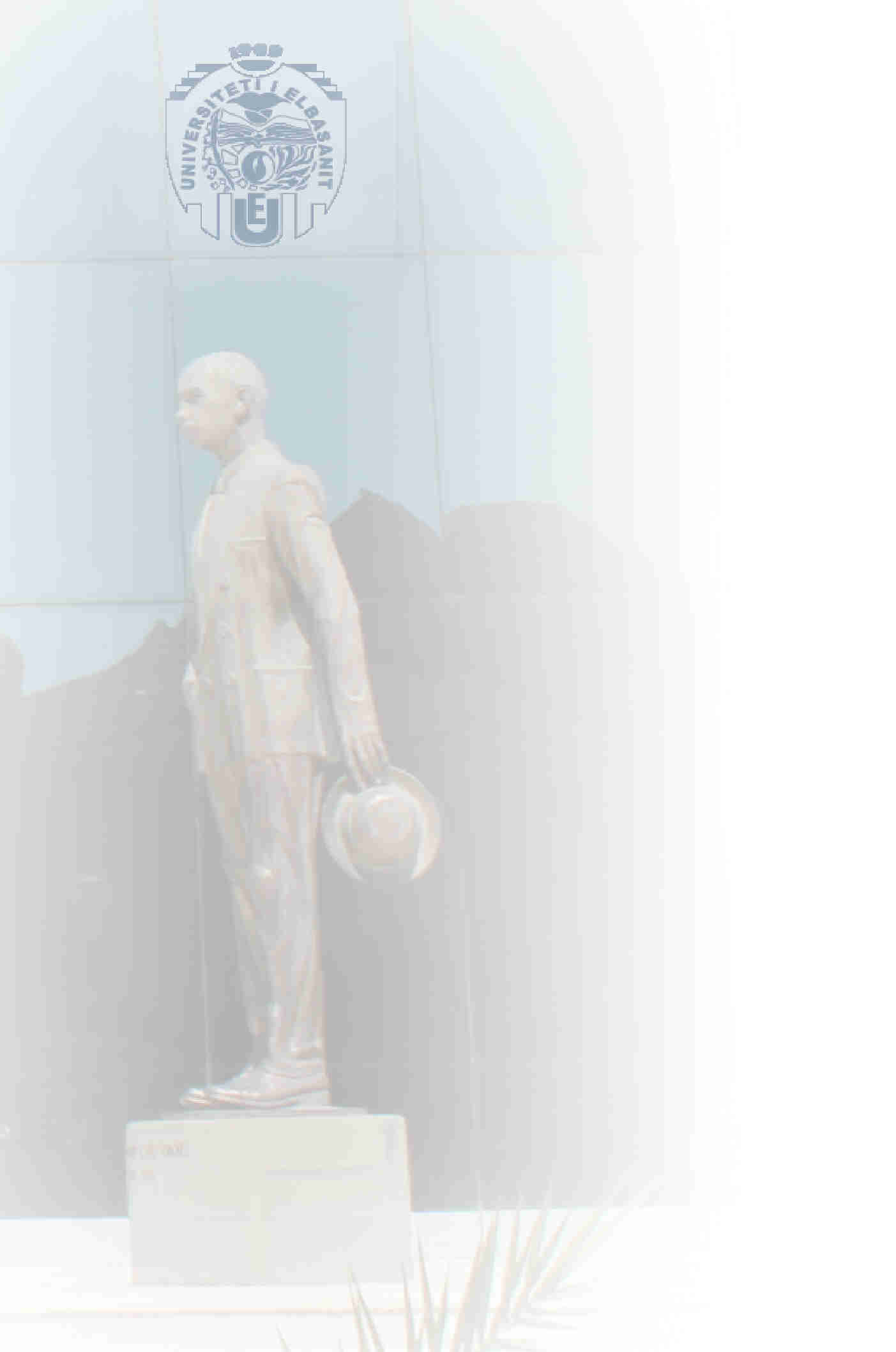 Contacts:
Thank you for your attention!
Any question ?

Assoc. Prof. Dr. Av. Arber Gjeta
Chair JM in EU Law 
Department of Law
Faculty of Economy
University of Elbasan
arber.gjeta@uniel.edu.al
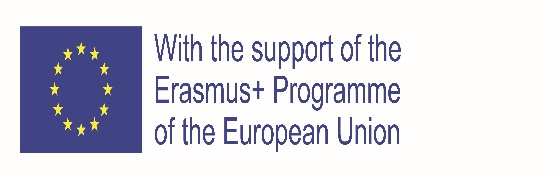 7